МЫШЦЫ
МЫШЕЧНАЯ СИСТЕМА
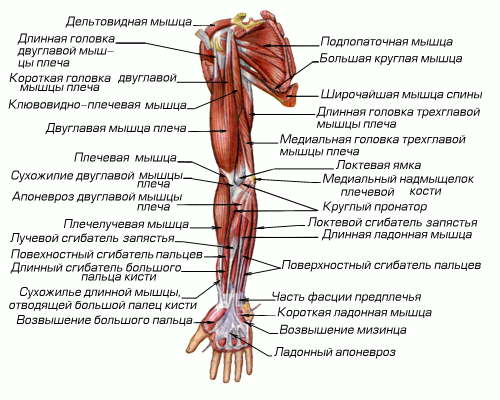 МЫШЕЧНАЯ СИСТЕМА, совокупность мышц и мышечных пучков, объединенных обычно соединительной тканью. Отсутствует у одноклеточных и губок, хорошо развита у позвоночных.
В состав  мышечной  системы человека входят  около  600  скелетных мышц,  у  взрослого  человека  они  составляют  40%  массы  тела. 
Для  мышечной  системы  характерны  следующие  функции:  двигательная, защитная, формообразующая, энергетическая.
Мышцы- это  орган  тела,  состоящие  из  мышечной  ткани,  способной  сокращаться  под  влиянием  нервных  импульсов.
Мышца  имеет  сложное  строение.  Она  образована пучками  мышечных волокон, которые в  свою  очередь  состоят  из  ядра  мышечного  волокна,  сократительных  нитей,  покровной  мембраны  и  кровеносных  сосудов.  Снаружи мышца  покрыта  соединительно-тканной  оболочкой – фасцией.
К  костям мышцы  прикрепляются  с  помощью  сухожилий.  Сухожилия  состоят  из  плотной  волокнистой  соединительной  ткани  и  обладают  высокой  прочностью
Работа мышц
Мышцы, сокращаясь.   Или напрягаясь  производят работу.
Различают  динамическую  и  статическую  работу.   Движения  в  суставах  обеспечиваются  как  минимум  двумя  мышцами,  действующими  противоположно  друг  другу.  Работой  мышц  управляет  нервная  система.  Эта  работа  носит  рефлекторный  характер.
Характеристика  основных групп  скелетных  мышц
Статическая  работа  мышц – это  активная  фиксация  органов  относительно  друг  друга  и  придание  определенного  положения  телу,  при  этом  мышца  развивает  напряжение  без  изменения  длины.
Динамическая  работа  мышц – это  смещение  одних  органов  относительно  других  и  перемещение  тела  в  пространстве,  при  этом  мышца  изменяет  длину  и  толщину.
Работа  мышц  связана  с  расходованием  энергии.  Энергию для  мышечных  сокращений  предоставляет  молекула  АТФ  (
Динамическая  работа  скелетной  мышцы
возбуждение
возбуждение
Центральная  нервная  система
Центр  сгибания
Центр  разгибания
возбуждение
торможение
возбуждение
торможение
Мышцы (бицепс)
Мышцы (трицепс)
сокращение
расслабление
сокращение
расслабление
Длительное  мышечное  напряжение  приводит  к  развитию  утомления.  Под  утомлением  понимают  временное  снижение  работоспособности  мышц,  возникающее  по  мере  их  работы.
Причины  утомления связаны  с  накоплением  продуктов  распада  органических  веществ  в  местах  контактов:  нейрон-нейрон, нейрон- мышца.
И.м. Сеченов  установил, что  при  ритмической  работе  утомление  наступает позже,  так  как  в  промежутках  между  сокращениями  мышца  отдыхает,  интенсивная  работа  мышц  с  большой  нагрузкой  приводит  к  быстрой  утомляемости,  наиболее  оптимальными  для  мышц  являются  средние  нагрузки  и  ритм,  а  лучший  способ  восстановить  работоспособность мышц – активный  отдых (с  активной  деятельностью  других  мышц)
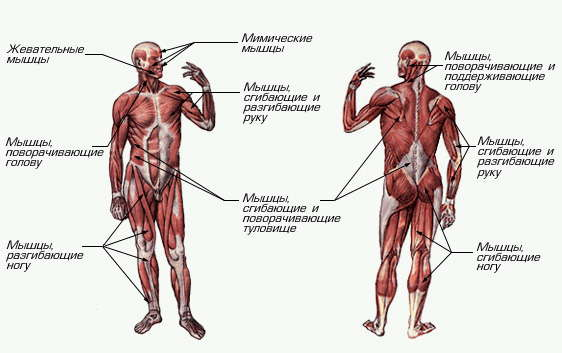 Мышцы руки и кисти
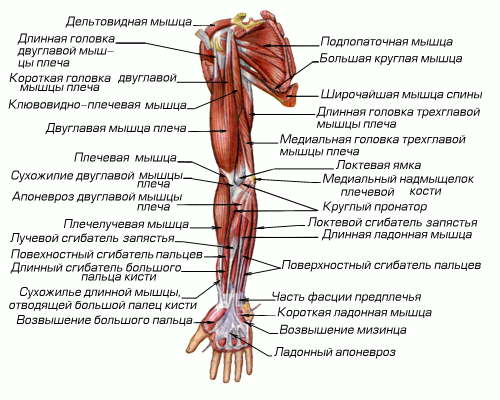 Мышцы кисти
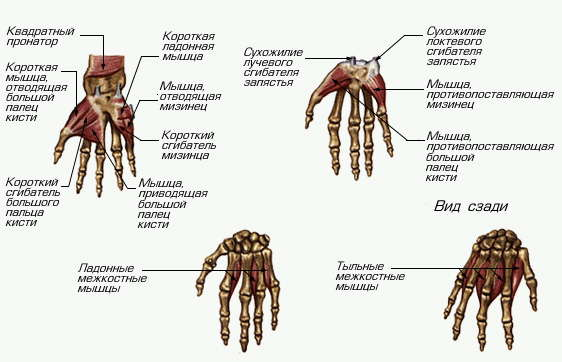 Мышцы  голени
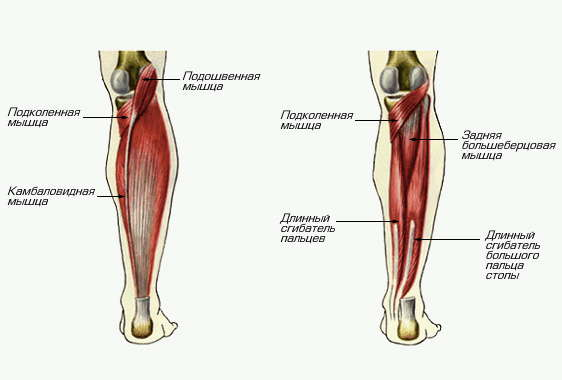 Мышцы туловища
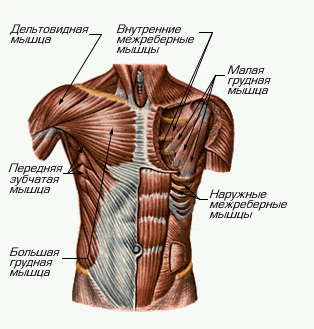 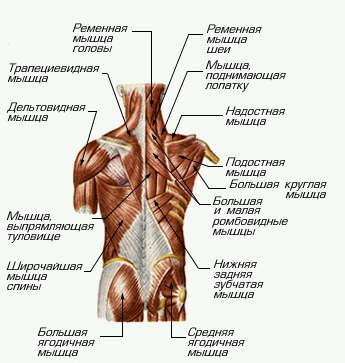 МЫШЕЧНАЯ СИСТЕМА
МЫШЕЧНАЯ СИСТЕМА, совокупность мышц и мышечных пучков, объединенных обычно соединительной тканью. Отсутствует у одноклеточных и губок, хорошо развита у позвоночных
Мышцы  живота
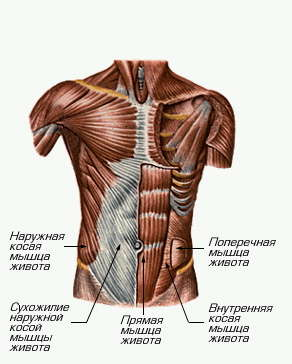 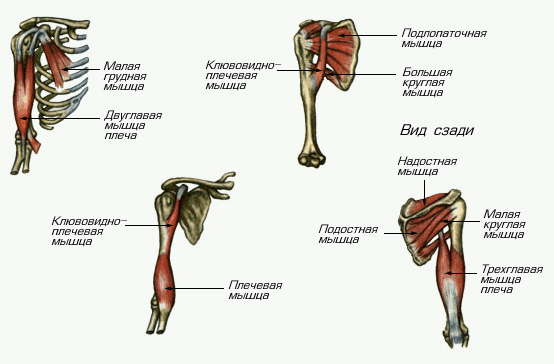 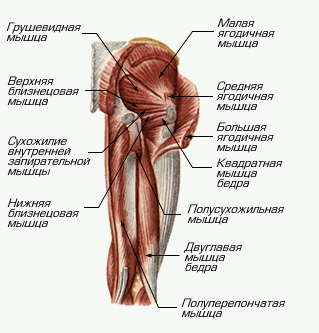 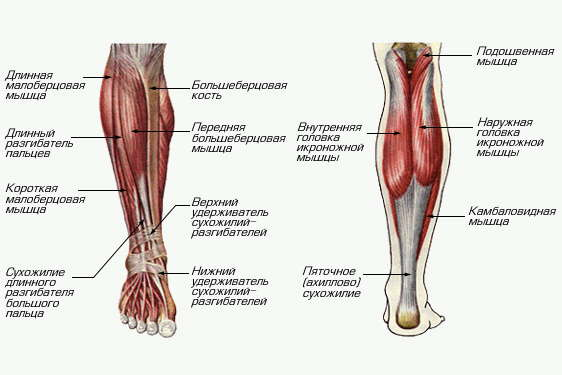 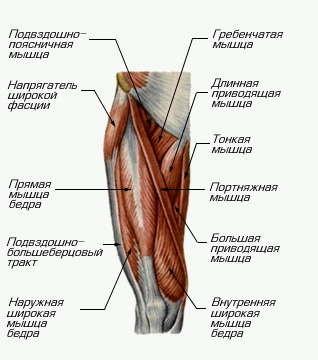 Проверьте  свои  знания
Каким  образом  мышцы  совершают  работу?
Какая  работа  называется  динамической?  Статической?
Какая  работа  совершается  при  удержании  груза?  
Как  работают  мышцы-сгибатели  и  мышцы-разгибатели?
Верно  ли  утверждение, что  вся  мышечная  деятельность  носит  рефлекторный  характер?  Обоснуйте  свой  ответ.
Почему  мышцы  устают?
От  чего  зависит  скорость  развития  утомления мышц?